Support to capacity building of SAIs by French Cour des comptes
Rémi Frentz
International Relations Director

Tokyo – July 2019
1
Outline of the presentation
Why is the French SAI committed to support developing countries SAIs’ capacity building ? 

How does the Cour des comptes provide its support presently ? 
Through multilateral bodies
Association of French-speaking SAIs (AISCCUF)
Forum of SAIs with jurisdictional functions

Through bilateral cooperation
2
Pour personnaliser le bas de page :

« Insertion / En-tête et pied de page »

Personnaliser la zone date et la zone pied de page

Cliquer sur appliquer partout
1. Why is the French SAI committed to support developing countries SAIs’ capacity building ? (1)
Our three main objectives are :
A. To support SAIs’ independence, a pillar of good governance
	A constant challenge
	Multiple threats: 
political pressure
legal framework
human resources
budgetary means

B. To enhance and help SAIs to reach international professional standards 
C. To explain and promote the distinct characteristics of SAIs entrusted legally and empowered with jurisdictional functions – 37 SAIs – 26% of all SAIs
3
Pour personnaliser le bas de page :

« Insertion / En-tête et pied de page »

Personnaliser la zone date et la zone pied de page

Cliquer sur appliquer partout
1. Why is the French SAI committed to support developing countries SAIs’ capacity building ? (2)
French Cour des comptes involvement in SAIs’ capacity building?

A strong and open for change in-house leadership of the SAI

A reliable institutional context in favour of reforming the SAI

Available and easily mobilized human French ressources

Potential financing
4
Pour personnaliser le bas de page :

« Insertion / En-tête et pied de page »

Personnaliser la zone date et la zone pied de page

Cliquer sur appliquer partout
2. How does the Cour des comptes provide its support presently? 	A. Through two different multilateral 		organizations
1. The association of French-speaking SAIs (AISCCUF)
Created in September 1994 – 18 original members – 36 members today (5 observers)
Adoption of the Statutes of the Association, stating its values and objectives
5
Membres de l’AISCCUF
Europe (9)
Andorre
Belgique
France
Luxembourg
Moldavie
Monaco
Romanie
Suisse
Canton du Valais (Suisse., O)
Amérique du Nord et Caraïbes (3)
Canada
Haïti
Québec (O)
.
.
Asie (2)
Liban
Vietnam (O)
Afrique (27)
Algérie (O)
Benin
Burundi
Burkina Faso
Cameroun
Cap Vert
CEMAC
Central African Republic
Chad
Congo
Côte d’Ivoire
Djibouti
Gabon
Guinée-Bissau
Guinée-Conakry
Madagascar
Mali
Maroc
Mauritanie
Mozambique (O)
Niger
République Démocratique du Congo
Sénégal
Togo
Tunisie
UEMOA
Union des Comorres
.
6
Pour personnaliser le bas de page :

« Insertion / En-tête et pied de page »

Personnaliser la zone date et la zone pied de page

Cliquer sur appliquer partout
Examples of past capacity building through AISCCUF

Training participatory course in 2017 (Dakar)
Theme : the challenges in implementing the newly approved ISSAIs
50 participants from 19 SAIs
Three major conclusions: 
The recognition of the value and utility of the standards, pillars of the quality and soundness of the work conducted
A common commitment to implement the newly approved standards 
A decision to get involved in the INTOSAI standardization work so the members’ jurisdictional activity gets recognized in the future norms, especially within FIPP


Training course in 2018 (Abidjan)
Theme : First edition of the TOP Congrès dedicated to initiate a network between young French-speaking auditors and stimulating their innovation initiatives
48 participants from 22 SAIs
Two major conclusions: 
Constitution of a network of young auditors
Identified initiatives contributing to the modernization of the future of SAIs (innovations in planning and implementing audits, ethics, external communication, relations with Parliament)
7
Pour personnaliser le bas de page :

« Insertion / En-tête et pied de page »

Personnaliser la zone date et la zone pied de page

Cliquer sur appliquer partout
Future capacity building projects through AISCCUF

Upcoming training course in 2019 (Rabat)
Theme : Recommendations and their follow-up
Questionnaire on the subject
Identification and sharing of best practices


Upcoming training in 2020 (Dakar)
Second edition of TOP Congrès 
Theme 
External communication of the SAIs 
Open data to the benefits of citizens 

Upcoming double seminar in 2021 (Abidjan)
Themes
Audit of public debt
Audit of the implementation of the SDGs
8
Pour personnaliser le bas de page :

« Insertion / En-tête et pied de page »

Personnaliser la zone date et la zone pied de page

Cliquer sur appliquer partout
2. Forum of SAIs with jurisdictional functions
Created in November 2015 – 10 original members – 37 members today (7 observers)
Agreement on the ‘Paris Declaration’ (signed in Abu Dhabi INCOASI 2016) stating the values and objectives of the forum
9
MEMBERS OF THE FORUM
In 2019 the Forum counts:
30 members
7 observers

This network continues to expend, especially toward non jurisdictional SAIs interested in those activities.
Europe (8)
Belgium
Spain
France
Greece
Italy
Latvia
Portugal
Poland
Middle-East (3)
Iran
Lebanon
Turkey
Asia (1)
Philippines
Africa (19)
Algeria
Cameroun
Cape Verde
Chad
Djibouti
Ivory Coast
Guinea-Bissau
Madagascar
Mali
Morocco
Central & South America (6)
Brazil
Chile
Costa Rica
Ecuador
Haiti
Peru
Mauritania
Mozambique
Niger
Sao Tome & Principe
Senegal
Togo
Tunisia
UEMOA
Union of Comoros
10
Pour personnaliser le bas de page :

« Insertion / En-tête et pied de page »

Personnaliser la zone date et la zone pied de page

Cliquer sur appliquer partout
How does the Cour des comptes provide its support presently? 	B. Through bilateral cooperation
The French Cour des comptes is leading intensive cooperation projects:

multi-year twinning 
technical assistance projects
coaching
study visits
training
permanent residence of experts
11
Pour personnaliser le bas de page :

« Insertion / En-tête et pied de page »

Personnaliser la zone date et la zone pied de page

Cliquer sur appliquer partout
Examples of past and present bilateral capacity building projects
Algeria (2016 – 2018) 	
Jurisdictional missions
Annual audit of the state budget implementation 
Performance audit
Evaluation of public policies
Follow-up of the project in 2019 (audit planning, jurisdictional functions, evaluation)

Morocco (2017 – 2020) 
Follows a first round of intensive cooperation (2012-2013)
Preparation to annual financial audit of the state budget
Annual audit of the state budget implementation 
Performance audit
Quality control
Tunisia (2017 – running)
Organizational design (registry)
Digitalization
Preparation to annual financial audit of the state budget
Annual audit of the state budget implementation

Vietnam (2018-2019)
Organizational design (human resources recruitment and training center)
Performance audits (with NAO support)

Haiti (2017-2018)
Support in drafting legislative bills on the organizational design 
Financial audits
Individual and personal mentoring projects
12
Pour personnaliser le bas de page :

« Insertion / En-tête et pied de page »

Personnaliser la zone date et la zone pied de page

Cliquer sur appliquer partout
UEMOA (2017-running)
Support of the harmonization of audit procedures for member states
Preparation to annual financial audit of the state budget
Study visits

Ivory Coast (2019)
Visit study of the Prosecutor general’s office
Support to the writing of the annual report on the state budget implementation

Djibouti (2019)
Support to implement new jurisdictional procedures
Training of the court’s magistrates on jurisdictional control

Senegal (2019)
Support to the implementation of new information systems monitoring audit activities
Training of the court’s magistrates on jurisdictional control
Togo (2018-2019)
Training of the court’s magistrates on jurisdictional control
Training of the Prosecutor general’s office
Support to the registry office

Guinea-Conakry ( 2015-running)
Organizational design and recruitment
Training of the court’s magistrates on jurisdictional control
Support to the Disciplinary Chamber
Study visits

Bi-annual access to our newcomers induction course
Sessions in September & January
Around 10 foreign young auditors attend each session

Future project of cooperation with non-French-speaking and non-jurisdictional SAIs
13
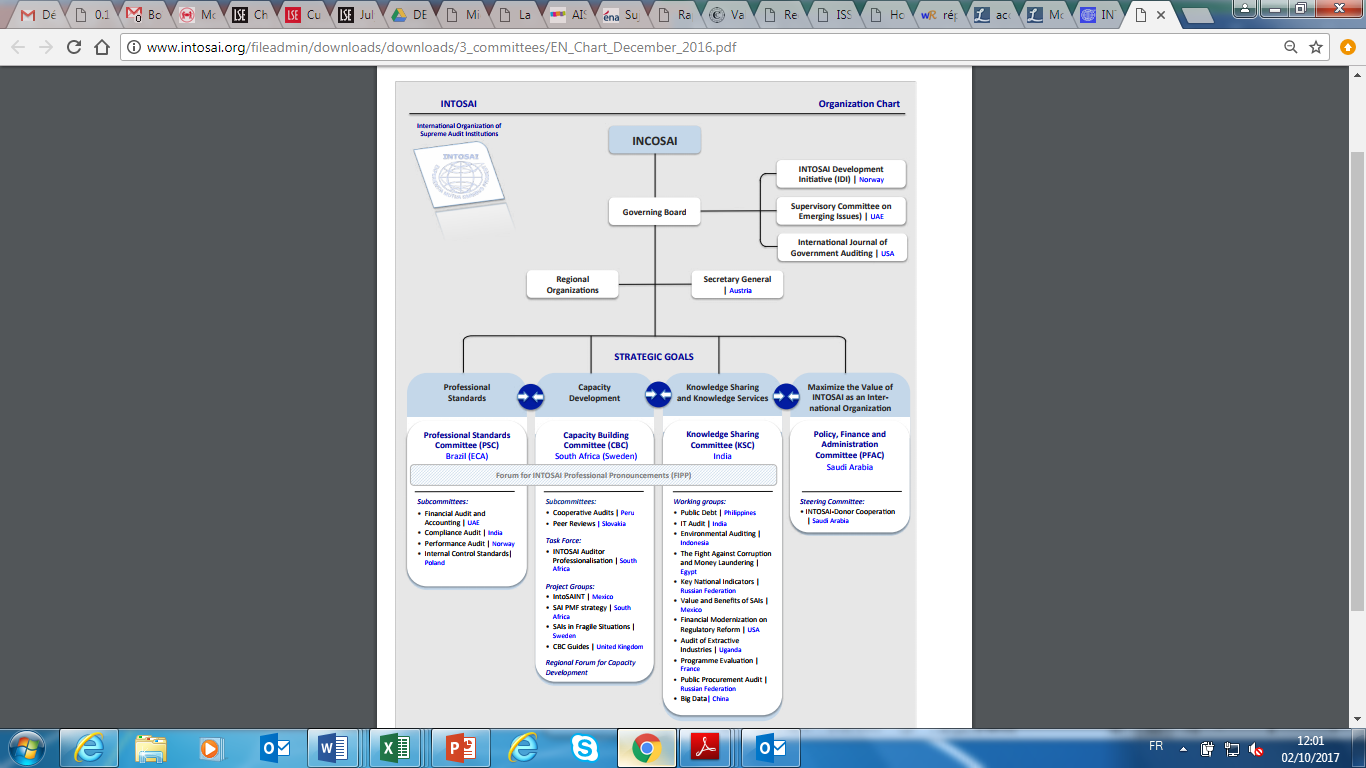 Participation of the French SAI
Future participation of the French SAI
Chair of the working group on Evaluation of Public Policy and Program
14
[Speaker Notes: Big data
Corruption
Public debt]
conclusion
15
conclusion
Main conclusions on the involvement of the French SAI in capacity building projects
 Importance given to the support of young and talented auditors:
Dynamism of young auditors
Career potential within their SAI
Willingness to enable change within their SAI
Better understanding of the emerging challenges 

Importance given to the professionalization process of SAIs:
It reinforces the independence of the SAI
It gives value to the SAI’s works and recommendations
It allows the SAI to participate to public debate and dialogue with actors (media, civil society, citizens…)
16